“Do Everything in Love”
1 Corinthians 16:14
The Church in Corinth
Paul started it (1 Cor. 4:15) in A.D. 50
Corinth located on Isthmus of Corinth
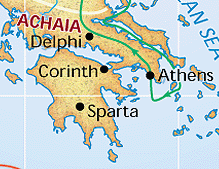 Corinth
Corinth located on Isthmus of Corinth
The high sailor traffic had a cultural impact
Corinth
Corinth located on Isthmus of Corinth
The high sailor traffic had a cultural impact
Corinth had a reputation as a very immoral city
Corinth
Corinth located on Isthmus of Corinth
The high sailor traffic had a cultural impact
Corinth had a reputation as a very immoral city
Idolatry contributed to the immorality (1000 priestesses-prostitutes in temple of Aphrodite)
Corinth
Corinth located on Isthmus of Corinth
The high sailor traffic had a cultural impact
Corinth had a reputation as a very immoral city
Idolatry contributed to the immorality (1000 priestesses-prostitutes in temple of Aphrodite)
A Roman colony – political & commercial center
Corinth
Corinth located on Isthmus of Corinth
The high sailor traffic had a cultural impact
Corinth had a reputation as a very immoral city
Idolatry contributed to the immorality (1000 priestesses-prostitutes in temple of Aphrodite)
A Roman colony – political & commercial center
Proximity to Athens motivated a desire for status based on philosophy
Corinth
Corinth located on Isthmus of Corinth
The high sailor traffic had a cultural impact
Corinth had a reputation as a very immoral city
Idolatry contributed to the immorality (1000 priestesses-prostitutes in temple of Aphrodite)
A Roman colony – political & commercial center
Proximity to Athens motivated a desire for status based on philosophy 
Culture at Corinth impacted the church greatly
Problems in the Church in Corinth
Divisions
Incest & toleration of sin
Lawsuits between brothers
Extreme ideas about marriage and sex
Offending consciences of brethren
Participating in idolatry
Questions over gender roles
Abusing the Lord’s Supper, selfishness
Disorder in worship
Carnal attitude toward spiritual gifts
False doctrine about fundamentals of the faith
1 Corinthians – Solutions to Problems
Problems reported by others 1-6 “It has been reported…”
Divisions 1-4
Incest & toleration of sin 5-6
Problems about which the Corinthians asked Paul 7-16 “Now concerning…”
Extreme ideas about marriage and sex 7
Meats sacrificed to idols 8-11
Spiritual gifts 12-15
The collection for the saints 16
The Root of the Problems
Problem of Divisions 1-4
1:10-17 the diagnosis
4:6,18,19 “puffed up”  
1:18-4:20 Confronting pride in human wisdom
Problem of Incest & Toleration of Sin 5-6
5:1-3 the diagnosis 
5:2 “puffed up” 
5:4-13 put away sinning brethren
6:1-11 it is not personal judging
6:12-20 do not commit fornication
The Root of the Problems
Questions about sex and marriage 7
7:2-40 Misunderstandings corrected by teaching
Questions about meats sacrificed to idols 8-11
8:1-13 Problem of knowledge without love
8:1-3 “Puffed up” by knowledge w/o love
9:19-23 central principle to apply 
The principle illustrated 9:1-27
The principle applied to the issue 10:1-11:1 
The principle applied to veils for women 11:2-16
The principle applied to the Lord’s Supper 11:17-34
The Root of the Problems
Questions about spiritual gifts 12-15
12:1-3; 14:1-5,23 disorder in worship
12:1.3 “I do not want you to be ignorant” 
Understanding the purpose of spiritual gifts 12:4-31
Understanding the duration of spiritual gifts 13:1-13
The superiority of love over spiritual gifts 13:1-8
Understanding the use of spiritual gifts 14:1-40
The importance of understanding 14:1-25
Dealing with ignorance about resurrection 15:1-58
Questions about the collection for saints 16
The Solution to Every Problem 13:4-7
Love suffers long - long-tempered (3.4.5.)
and is kind - makes itself useful (5.9.)
Love does not envy; (10.)
love does not parade itself, - doesn’t show off (5.6.7.8.9.10.)
is not puffed up; - not proud (1.2.5.)
does not behave rudely, - not inconsiderate (5.6.7.8.9.)
does not seek its own, - not selfish (3.5.6.7.8.10)
is not provoked, - not short-tempered (3.5.)
The Solution to Every Problem 13:4-7
thinks no evil; - doesn’t hold a grudge (3.8.)
does not rejoice in iniquity, (2.6.11) 
but rejoices in the truth; (1.4.11.)
bears all things, - tolerant and forgiving (5.)
believes all things, - believes the best about other people and situations (1.11.)
hopes all things, - optimistic (3.11.)
endures all things. - never quits (4.5.)
Love never fails - never ends (10.) 
“Let all you do be done with love” 16:14